Manage an Advocacy Strategy
Manage all 7 Steps of Advocacy
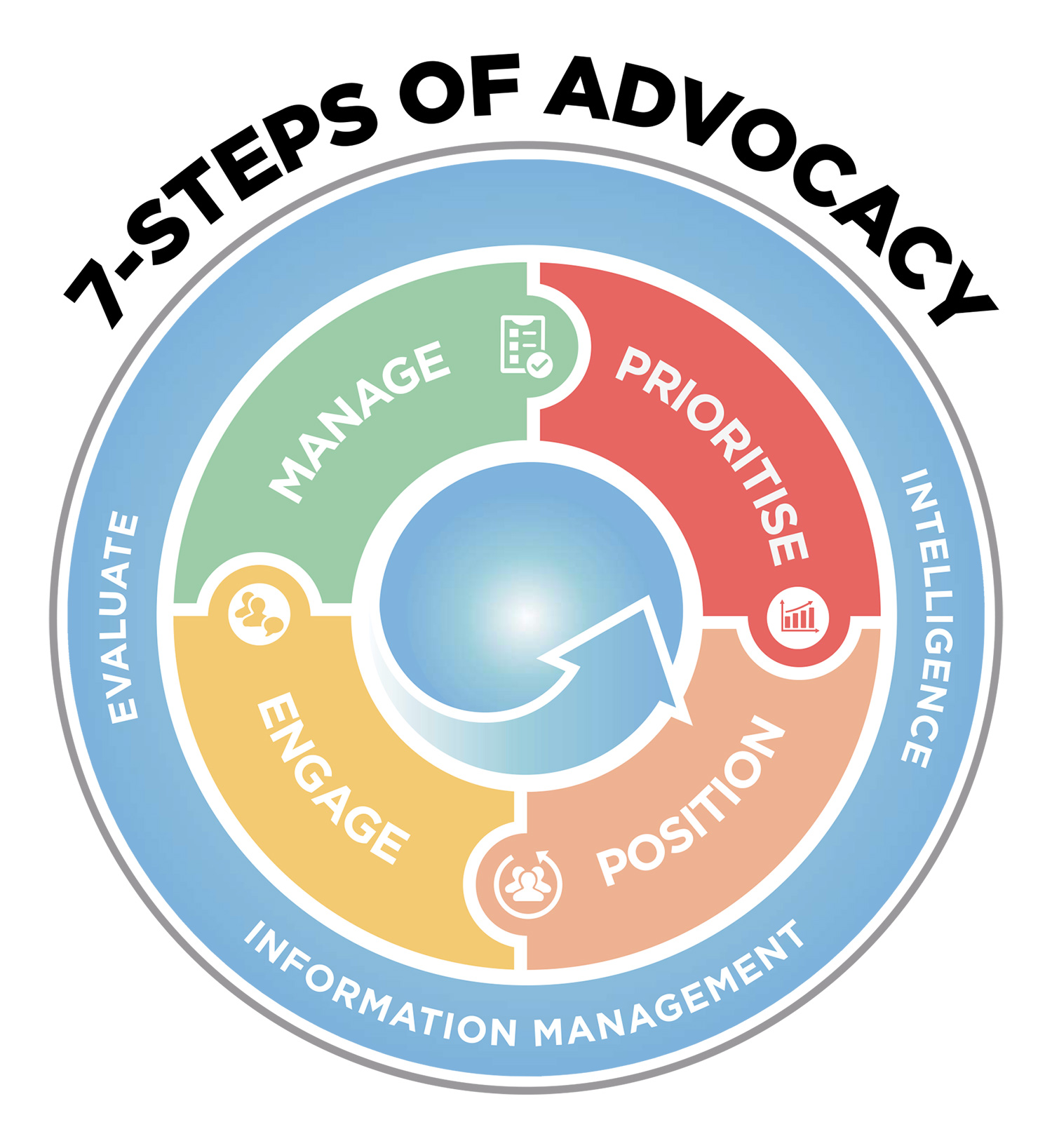 Always keep the OBJECTIVES in mind
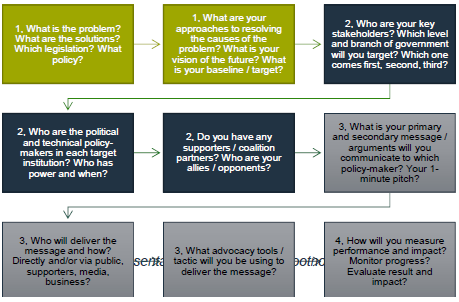 100%
Administrator
Rapporteur & Shadow Rapporteur
President, VP & Advisor (EP)
Leaders of political groups
MEPs
Head of Unit(s)
Presidency & Large MS
Director(s)
PermRep & small MS ministries
Ministries
DG(s)
Rapporteur & Shadow Rapporteurs
Presidency & large MS
Commissioner(s) & Cabinet(s)
Presidency & rapporteur
Drafting
1st Reading
2nd Reading
Conciliation
0%
Time
Working to the External Timings & Opportunities EU Example
Have a Clear Timeline
Pull the Key Items Together
Campaign strategy should include:
Vision, objective & arguments; 
Problem and Solution analysis;
Campaign roadmap;
Stakeholder and coalition analysis;
Action plan & campaign plan
Indicators and means of measurement
Pull the Key Items Together
HELICOPTER VIEW
Build an Action Plan
Try using a Gantt Chart